FlexPref: A Framework for Extensible PreferenceEvaluation in Database Systems
Justin J. Levandoski
Mohamed F. Mokbel
Mohamed E. Khalefa
Talk Outline
Preference Methods
Implementing Preference Methods in a DBMS
The Challenge: Extensible Preference Evaluation
The FlexPref Framework
Performance Analysis
Conclusion
Preference Methods
SELECT * 
FROM 	 Restaurants R
WHERE  R.AllowsGroups = True;
What is the
query answer?
Inject Preference Functionality
What preference
method evaluates the
PREFERRING clause?
SELECT 	*
FROM 		Restaurants R
WHERE 	R.AllowsGroups = True
PREFERRING 	MIN R.Price,
		MAX R.Rating,
		MIN R.WaitTime,
		MIN TravelTime(User.Location, R.Location)
Preference Methods
Quick Exercise
Go to Google Scholar
Search for papers on preference evaluation methods
How many results do you get back?
The list goes on and on and on…
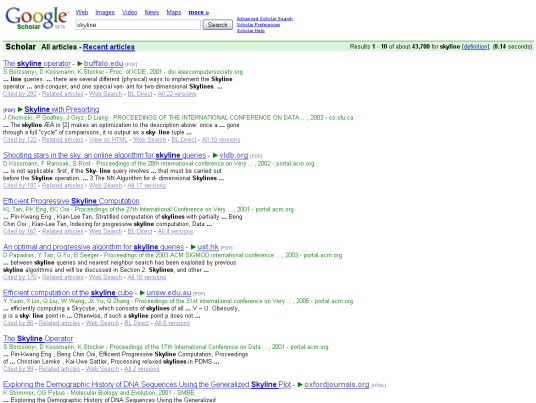 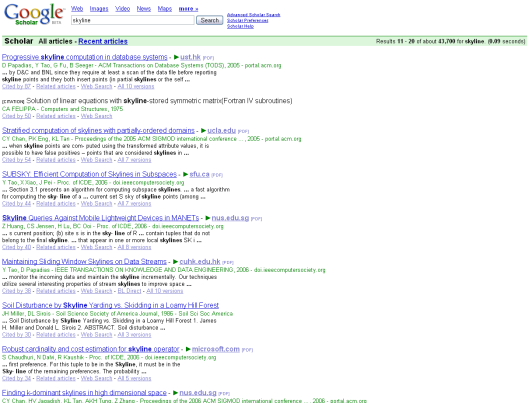 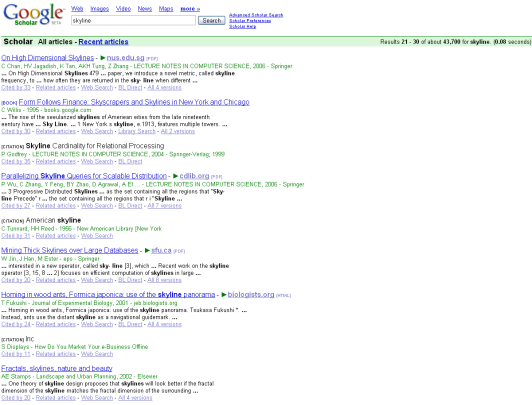 Top-K [VLDB99]
Skyline [ICDE01]
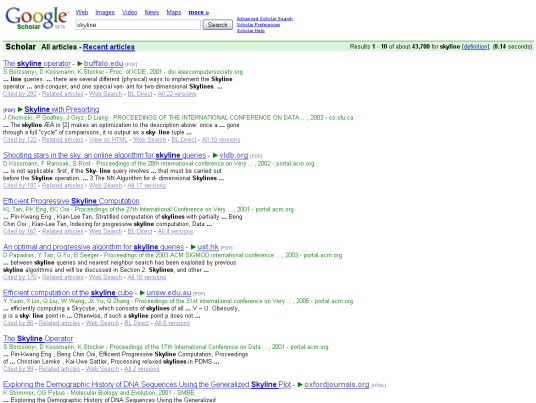 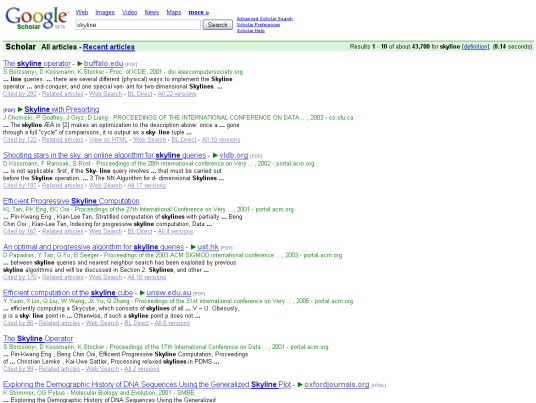 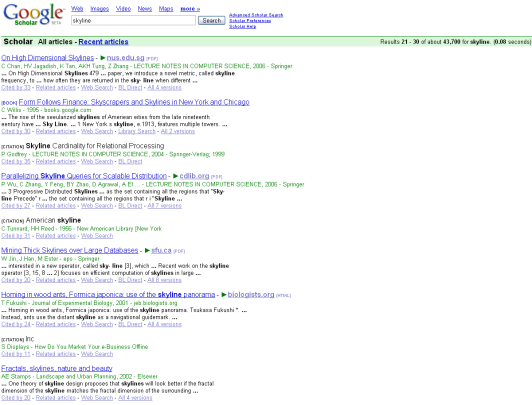 K-Dominance [SIGMOD06]
K-Frequency [EDBT06]
Top-K Domination [VLDB07]
Preference Methods
Notion of “preference” is subjective
Each method challenges notion of “preferred”
 No limit to the number of proposed methods!
We want them all inside the DBMS
How do we place all these methods in a DBMS?
Must handle arbitrary queries
Selection over single table
Data may reside in multiple tables
Data may be sorted
[Speaker Notes: We’re of the opinion that all preference methods are created equal, we want them all in the DBMS]
Talk Outline
Preference Methods
Implementing Preference Methods in a DBMS
The Layered Approach
The Built-In Approach 
The Challenge: Extensible Preference Evaluation
The FlexPref Framework
Performance Analysis
Conclusion
Implementing Preference Methods in a DBMS
The Layered Approach
Preference Evaluation
Top-K
DBMS is a “black box” to the preference method
Almost all proposed algorithms take this approach
Skyline
K-Dominance
K-Frequency
Top-K Dom
Severe performance limitations: 
Evaluate SQL query
Evaluate preference function
DBMS
DBMS knows nothing about semantics of preference method
Implementing Preference Methods in a DBMS
The Built-In Approach
DBMS
Several thousands of lines of code for each method
Top-K
Single-Table
Join
Query Processor
Index Optimizations
Skyline
K-Dominance
Each preference method hand-coded inside query processor. This can get ugly!
Single-table
Single-table
Join
Join
Index Optimizations
Index Optimizations
Attempted for top-k with success. Very little work addresses skyline. No work addresses other methods.
Must figure out how to couple preference evaluation with join, selection, etc. Not easy!
…
Index
[Speaker Notes: Several thousand lines of code for each method]
Implementing Preference Methods in a DBMS
“The Good, The Bad, and The Ugly”
We currently have	The Bad
		The Bad 				


		The Ugly

		The Ugly
Still in search of
		
		The Good
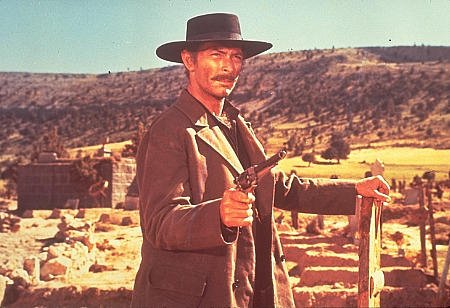 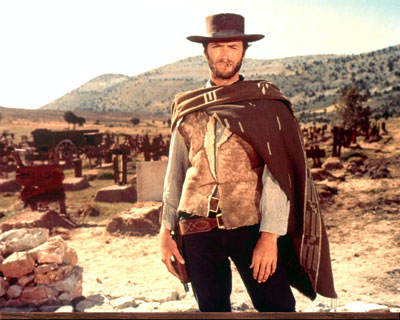 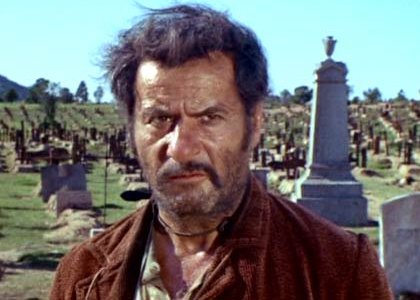 Implementing Preference Methods in a DBMS
Talk Outline
Preference Methods
Implementing Preference Methods in a DBMS
The Challenge: Extensible Preference Evaluation
The FlexPref Framework
Performance Analysis
Conclusion
The Challenge: Extensible Preference Evaluation
In search of “The Good”:

An extensible preference query processing platform within the DBMS
Talk Outline
Preference Methods
Implementing Preference Methods in a DBMS
The Challenge: Extensible Preference Evaluation
The FlexPref Framework
Architecture
Adding Preference Methods to FlexPref
Performance Analysis
Conclusion
The FlexPref Architecture
FlexPref
DBMS
Preference method automatically coupled with database operators (join, selection, etc)
Query Processor
Modify query processor only once
FlexPref
Comparable performance to built-in approach
Top-K
Specific preference method code implemented outside the DBMS query processor.
Skyline
K-Dominance
K-Frequency
Orders of magnitude less code than built-in approach
Top-K Dom
Index
The FlexPref Architecture
Provides generic query processing support for:
Selection
Join
Index/Sorted Lists
Answer
Answer
Answer
FlexPref
Selection
FlexPref
Join
FlexPref
SortedList
MyPref
MyPref
MyPref
1        2
1        6
3        1
2        3
The FlexPref Architecture
The Ugly: Built-In
The Bad: Layered
The Good: FlexPref
Skyline implementation: 
Work: ~2000 lines of code for selection only
Performance: Good
Skyline implementation: 
Work: ~200 lines of code (selection by nature)
Performance: Bad
Skyline implementation: 
Work: ~300 lines of code
Performance: Good
DBMS
DBMS
Preference Evaluation
Top-K
Top-K
Query Processor
Query Processor
Single-Table
Join
Skyline
Index Optimizations
FlexPref
K-Dominance
Skyline
K-Dominance
Single-table
Join
K-Frequency
…
Index Optimizations
Top-K Dom
Top-K
Skyline
K-Dominance
K-Frequency
…
DBMS
Top-K Dom
Index
Index
Talk Outline
Preference Methods
Implementing Preference Methods in a DBMS
The Challenge: Extensible Preference Evaluation
The FlexPref Framework
Architecture
Adding Preference Methods to FlexPref
Performance Analysis
Conclusion
Adding Preference Methods to FlexPref
Adding a new preference method “MyPref” to FlexPref
Query Processor
MyPref.c
FlexPref
Top-K
Skyline
K-Dominance
1. Define two macros and three functions in separate “MyPref.c” file outside DBMS/FlexPref
K-Frequency
MyPref
2. Compile into FlexPref using command:DefinePreference MyPref with MyPref.c
Writing Preference Queries in FlexPref
SELECT * FROM Restaurants R WHERE [Where_clause]
PREFERRING [Attribute List]
USING [Pref Method]
OBJECTIVES [Preference Objectives]
SELECT * FROM Restaurants R 
WHERE …
PREFERRING Price P, Distance D, Rating R
USING Skyline OBJECTIVES MIN P, D, MAX R
SELECT * FROM Restaurants R
WHERE …
PREFERRING Price P, Distance D, Rating R
USING TopKDom WITH K=5 OBJECTIVES MIN P, D, MAX R
SELECT * FROM Restaurants R
WHERE …
PREFERRING Price P, Distance D, Rating R
USING TopK WITH K=5 OBJECTIVES MIN Func(P,D,R)
FlexPref Generic Functions & Macros
FlexPref Macros
#define DefaultScore Default score assigned to each object 
#define IsTransitive Whether preference function is transitive or not
PairwiseCompare(Object P, Object Q)
INPUT:   Two objects P and Q
ACTION: Update the score of P 
RETURN: 1 if Q can never be a preferred object
	-1 if P can never be a preferred object
	 0 otherwise
IsPreferredObject(Object P, PreferenceSet S)
INPUT:   A data object P and a set of  preferred objects S
RETURN: True if P is a preferred object and can be added to S 
	 False otherwise
AddPreferredToSet(Object P, PreferenceSet S)
INPUT:   A data object P and a set of  preferred objects S
ACTION: Add P to S and remove or rearrange objects from S
Single Table Access in FlexPref
Selection algorithm written in terms of the three generic functions and two macros:

	SELECT *
	FROM Hotels 
	PREFERRING	Price P,
		       	Distance D,
			Rating R
	USING Skyline
	OBJECTIVES MIN P, MIN D, MAX R
Input: Single Table T
Output Preference set S

Preference Set S  NULL
For each object P in T
   P.score = #DefaultScore
   for each Object Q in T
     cmp  PairwiseCompare(P,Q)
     if (cmp ==1) 
	if Q is in S then remove Q
	if #isTransitive 
	   then discard Q from T
     if (cmp == -1)
	if #isTransitive 
	   then discard P from T
	read next object P
     if (IsPreferredObject(P,S)) 
	then AddToPreferredSet(P,S)
Return S
FlexPref_Select
H
Multi-Table Access in FlexPref
SELECT 	* FROM Restaurants R, Hotels HWHERE	R.city = H.city
	PREFERRING R.Price RP, H.Price HP, R.Rating RR, H.Rating HR 
	USING Skyline OBJECTIVES MIN RP, MIN HP, MAX RR, MAX HR
Sorted List Access
The Join Operation
FlexPref_Select
FlexPref_Select
FlexPref_Select
FlexPref_SortedList
FlexPref_Join
…..
R1
Rn
R2
R3
StopSortedEval(Set P, Object O,  
               Object F)
INPUT: A set of partial objects P and two virtual  objects O and F
ACTION: Update objects in P , till it is sufficient to perform preference evaluation
Join
R
S
FlexPref Case studies
We provide case studies for five state-of-the-art preference methods
Skyline [ICDE01]
Top-K [VLDB99]
K-Dominance [SIGMOD06]
K-Frequency [EDBT06]
Top-K Dominance [VLDB07]
Details in paper
Talk Outline
Preference Methods
Implementing Preference Methods in a DBMS
The Challenge: Extensible Preference Evaluation
The FlexPref Framework
Performance Analysis
Conclusion
Performance Analysis
FlexPref prototype implemented in PostgreSQL
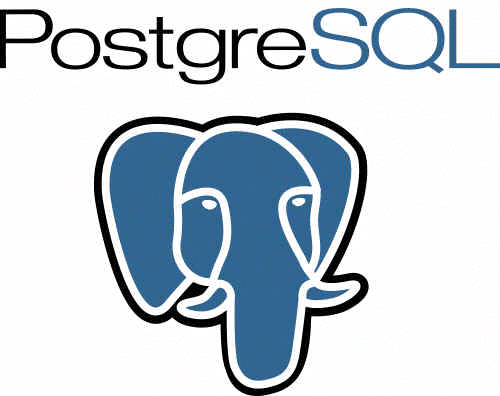 Experimental evaluation performed for
Single-table
Multi-table
Sorted lists
Performance Analysis
Multi-table query processing
Black circle: Join with FlexPref operator on top of join
Black triangle: FlexPref integrated join
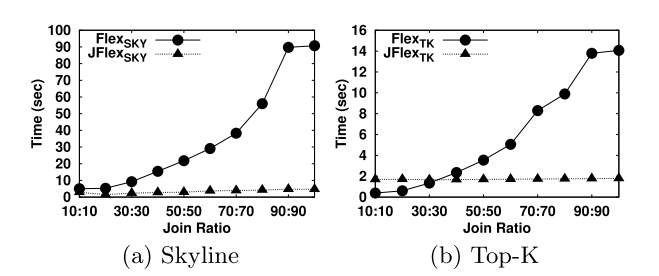 Performance Analysis
Multi-table comparison to built-in approach
Empty triangle: Join then on-top evaluation
Black triangle: FlexPref integrated join
Empty circle: Built-in skyline join [ICDE07]
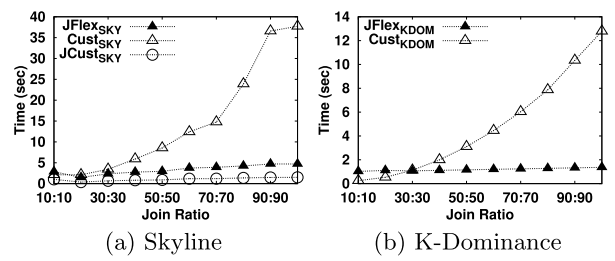 ~200 lines of code
~300 lines of code
~8,000 lines of code
Performance Analysis
Sorted List Evaluation
Black triangle: FlexPref integrated join 
Empty circle: Built-in skyline join [ICDE07]
Star: FlexPref sorted list operator
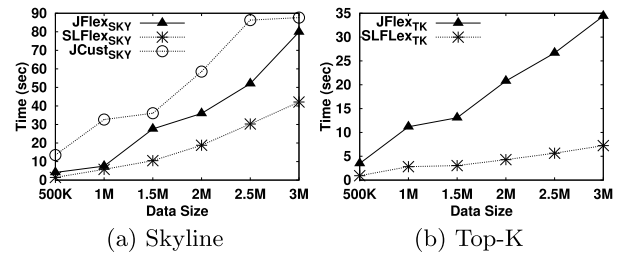 Talk Outline
Preference Methods
Implementing Preference Methods in a DBMS
The Challenge: Extensible Preference Evaluation
The FlexPref Framework
Performance Analysis
Conclusion
Conclusion and Summary
Many (possibly infinite) preference methods
Notion of “preference” is subjective
Many methods have not visited the inside of a DBMS
Three approaches to DBMS implementation
The bad: layered approach
The ugly: built-in approach
The good: FlexPref (our proposed approach)
The FlexPref Architecture
Generic query processing operators (Postgres prototype)
Extensible (plug and play) operator framework 
Ease of layered approach, efficiency of built-in approach
Performance Analysis
Experiments with Postgres prototype show that FlexPref support for arbitrary select-project-join queries is beneficial and efficient
Performance comparable to built-in approach
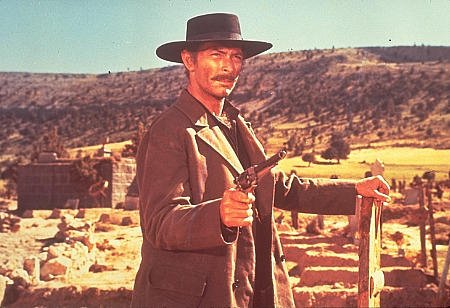 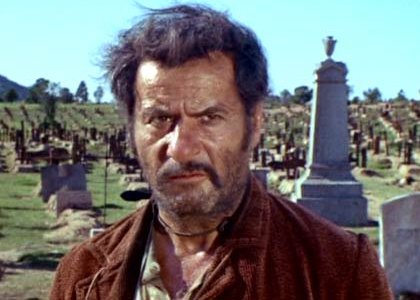 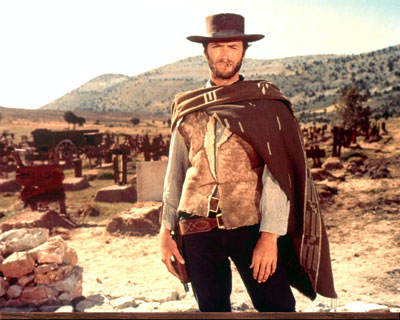 Conclusion and Summary
Questions?